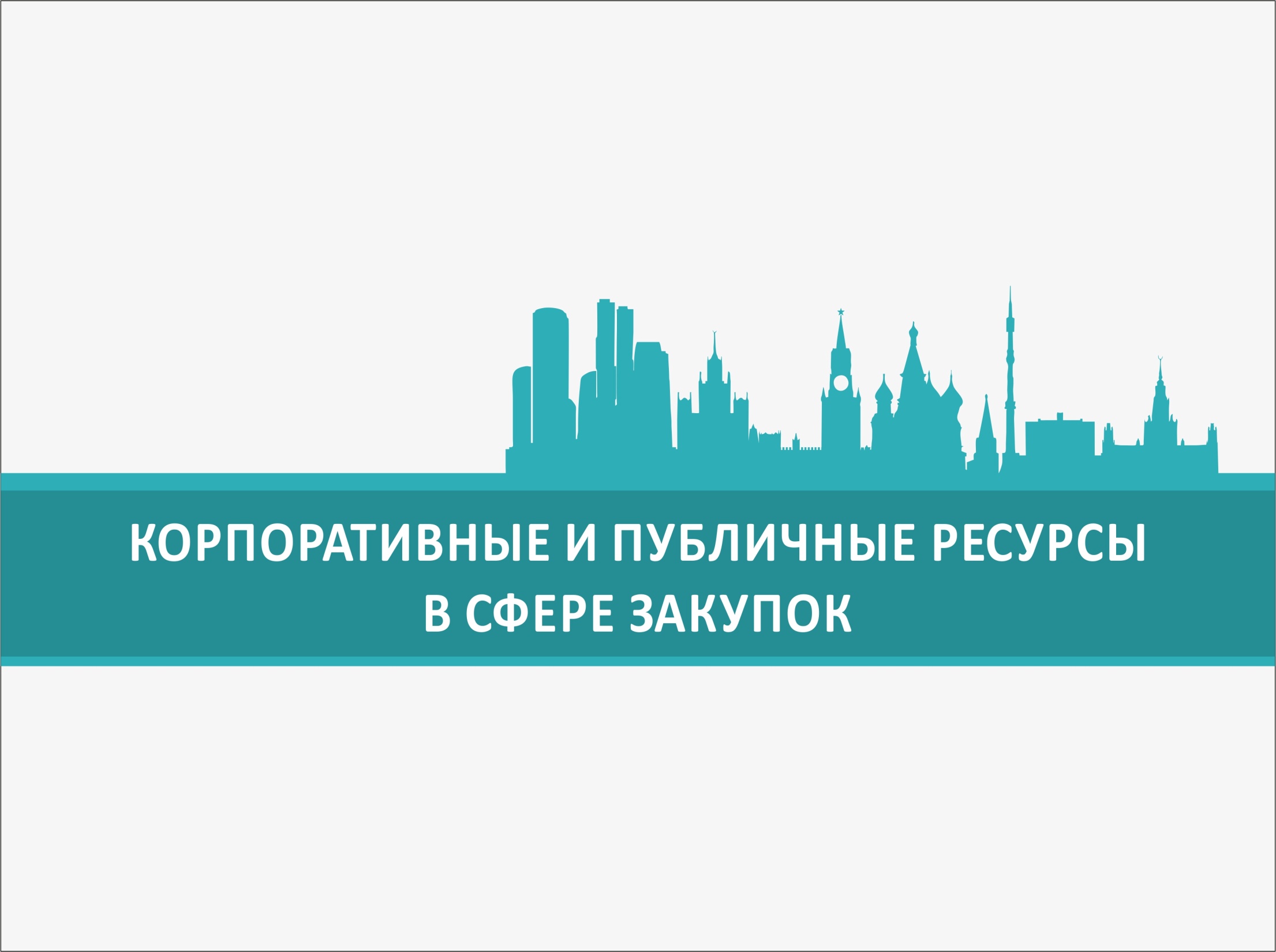 РЕГИОНАЛЬНЫЕ ИНФОРМАЦИОННЫЕ СИСТЕМЫ
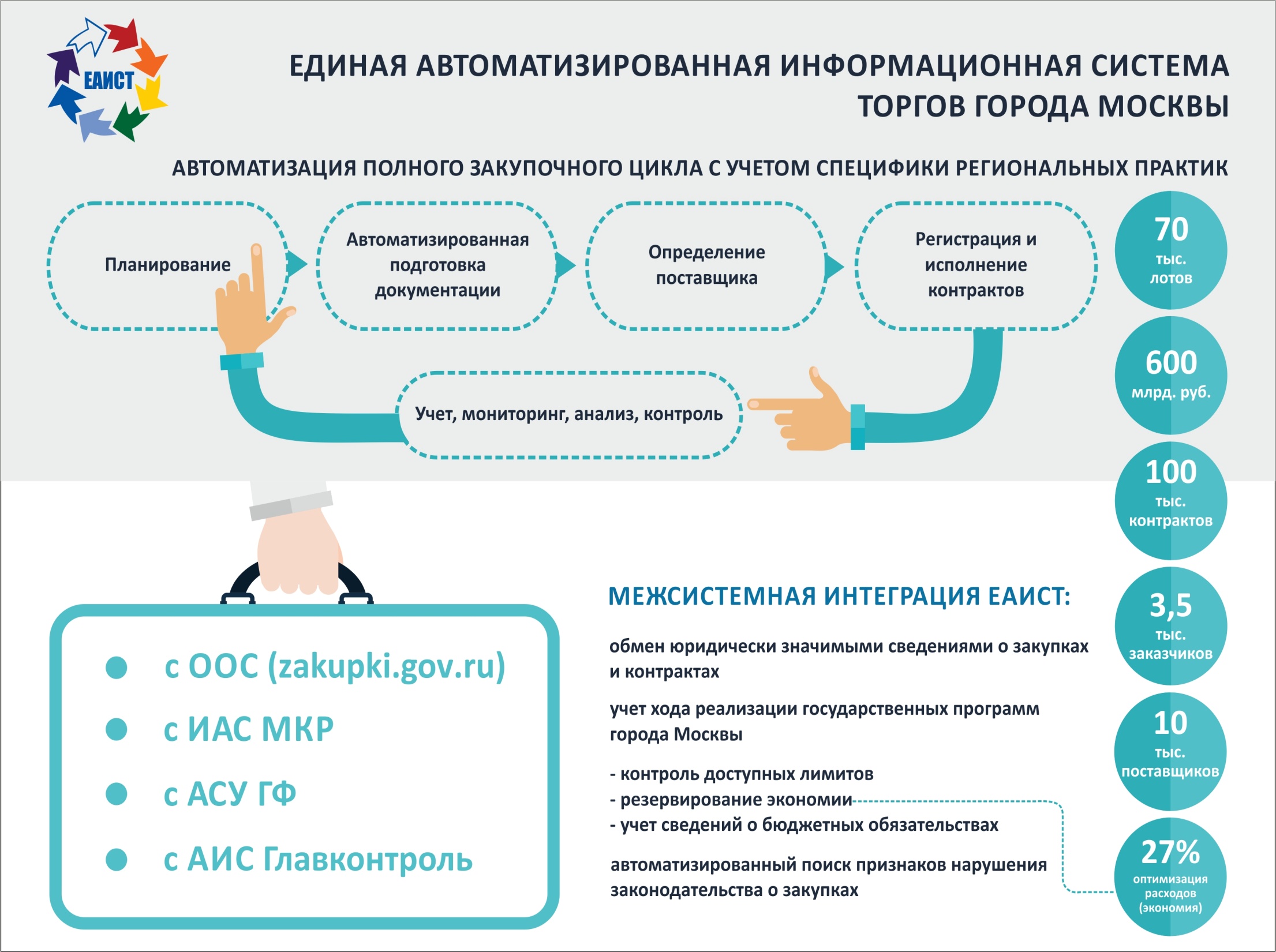 РАЗВИТИЕ  РЕГИОНАЛЬНЫХ  СИСТЕМ
системы  формирования процессов
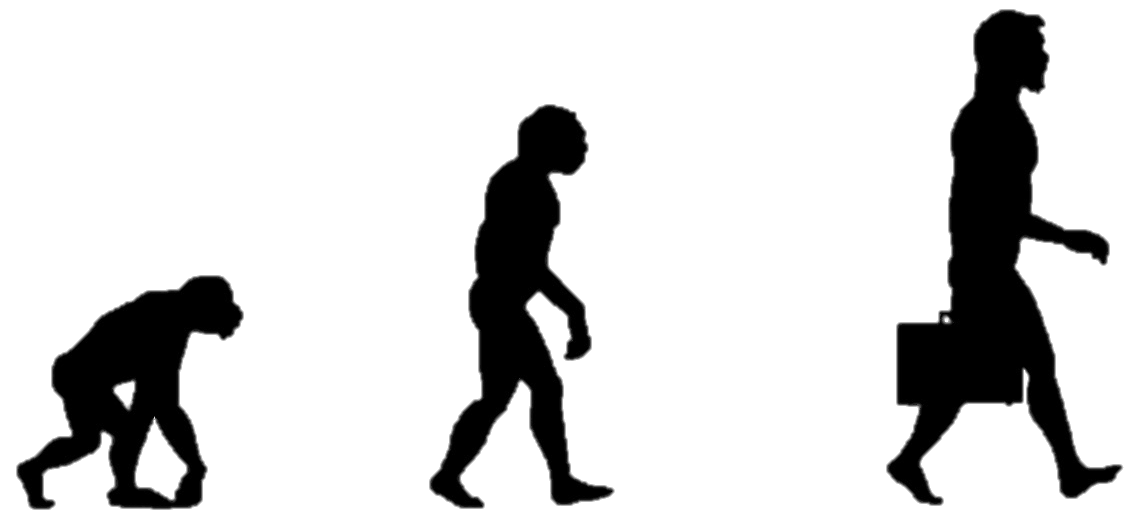 управленческие системы
учетные системы
электронный документооборот,
межсистемная интеграция,
стандартизация и типизация закупок
мониторинг и анализ
 управленческие решения, 
регуляторы
 упреждающий контроль
учет сведений и публикация сведений
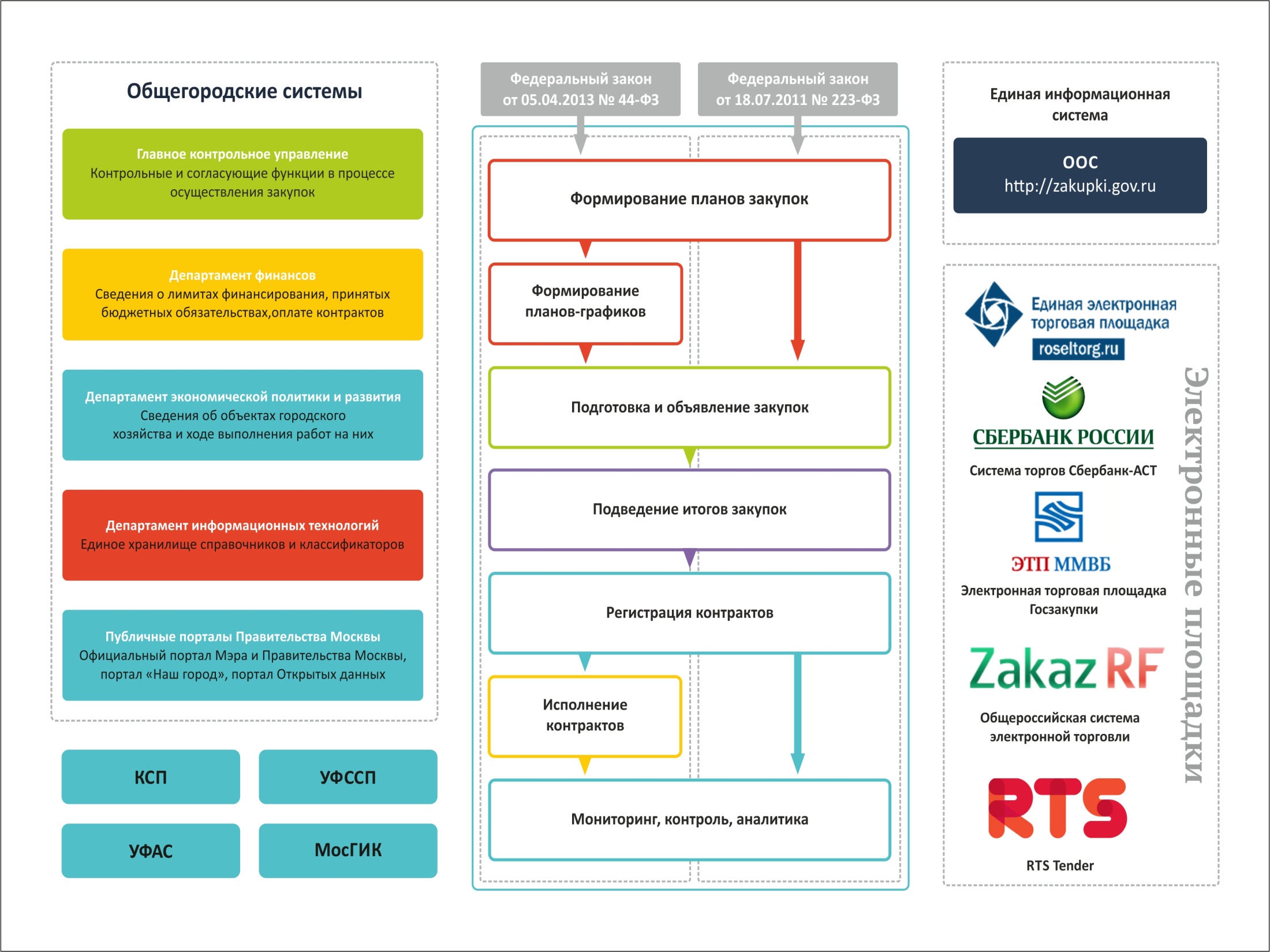 Отраслевые информационные системы
ЖКХ, строительство, образование, медицина
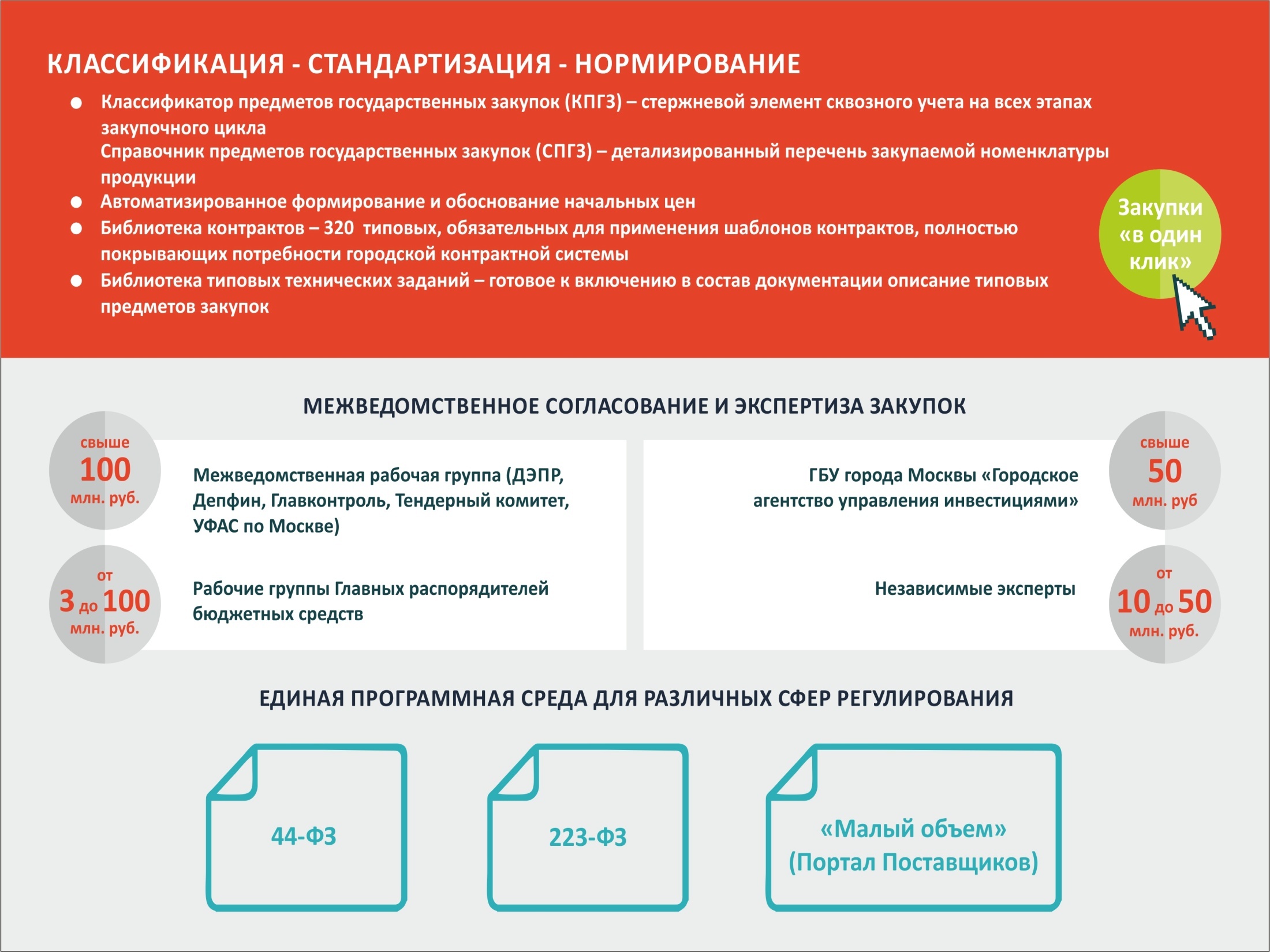 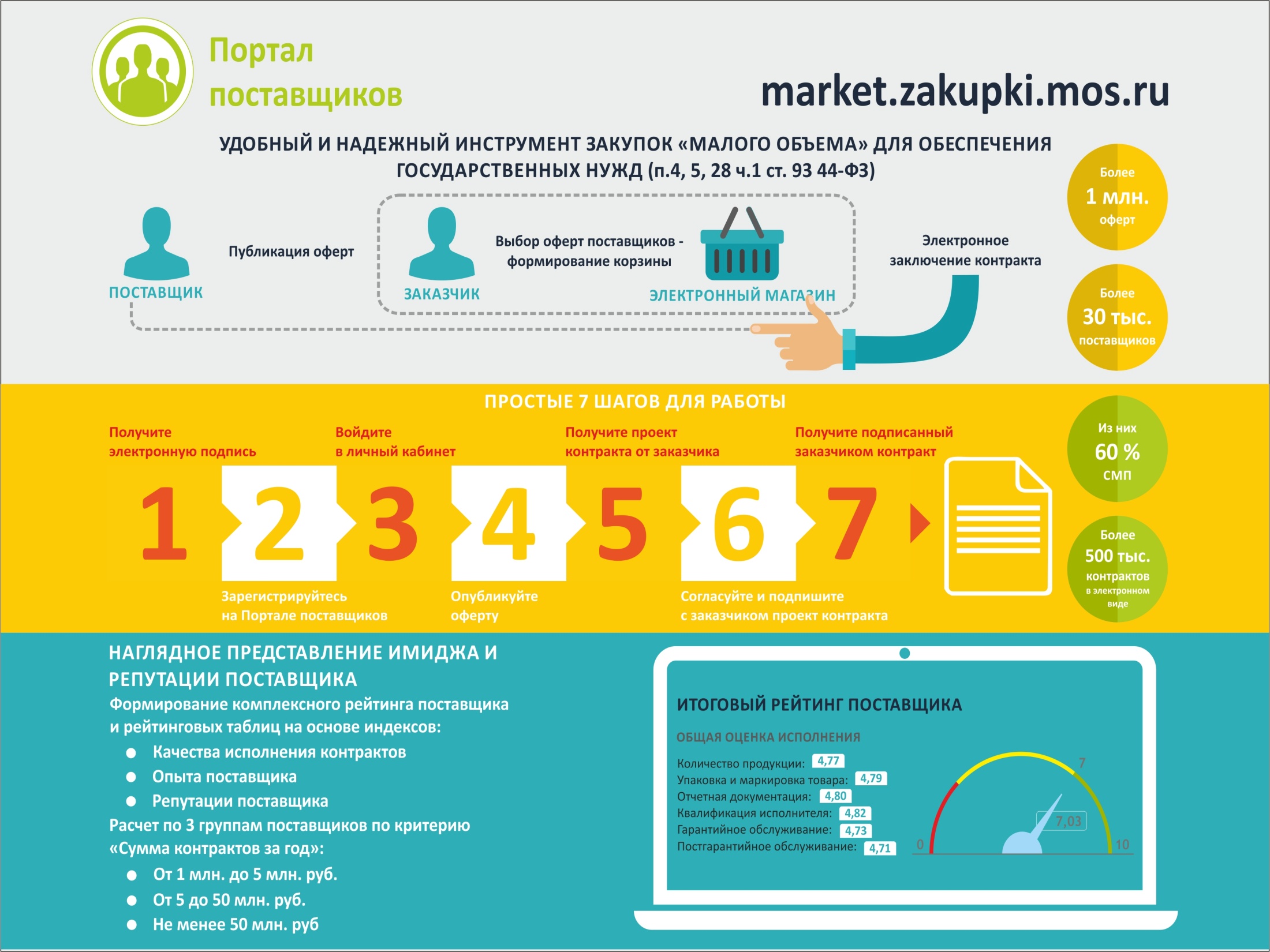 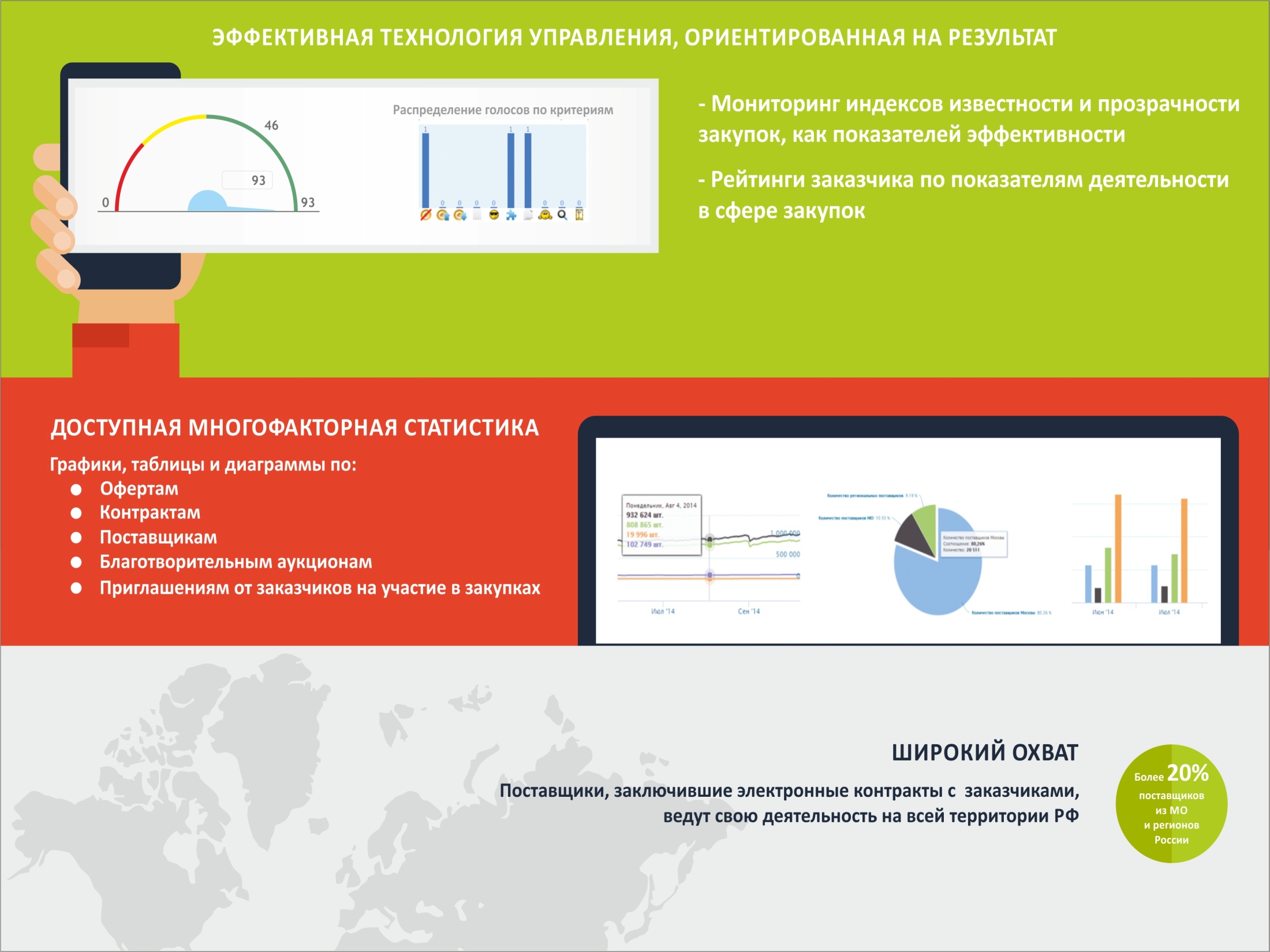 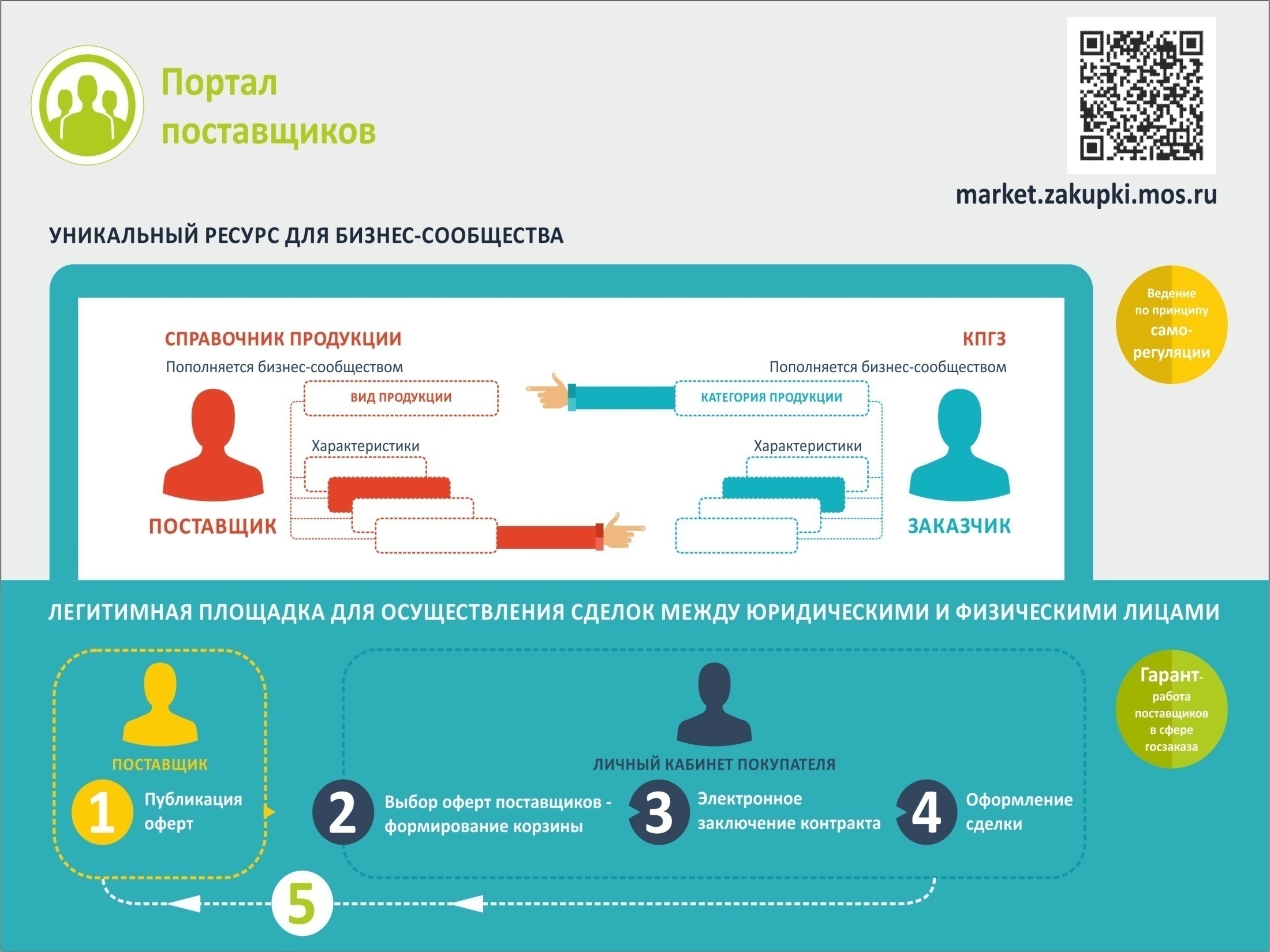 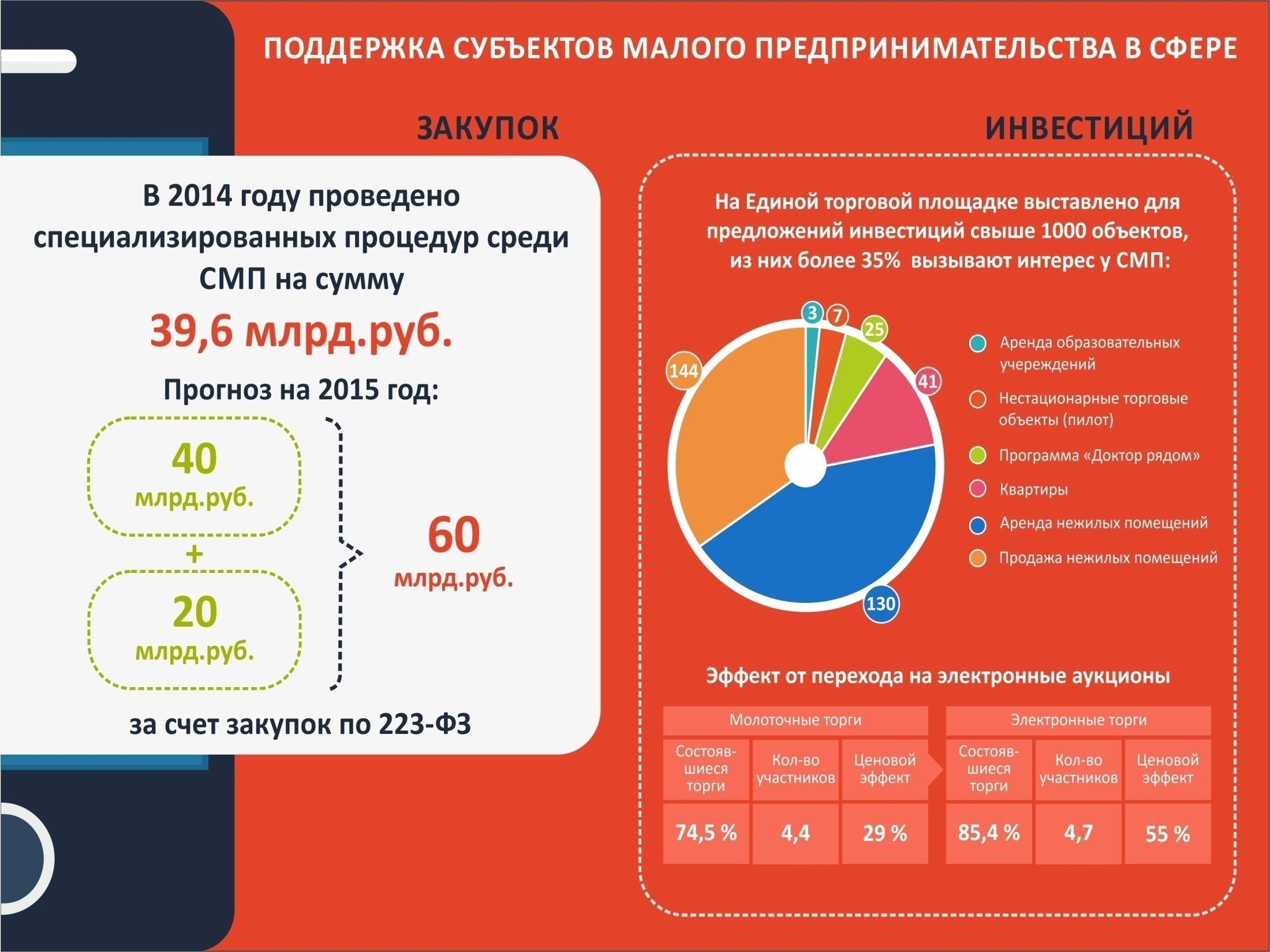 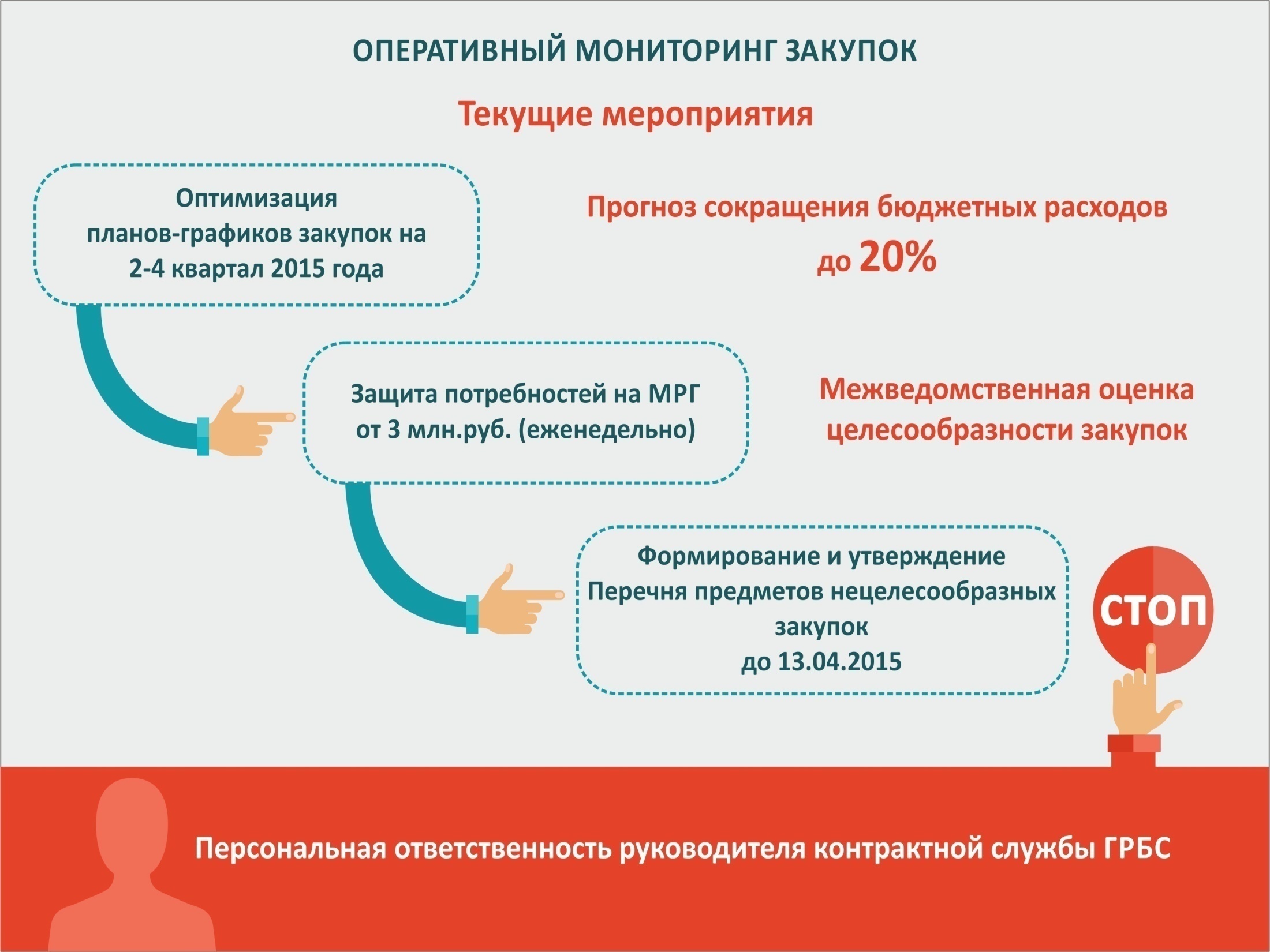 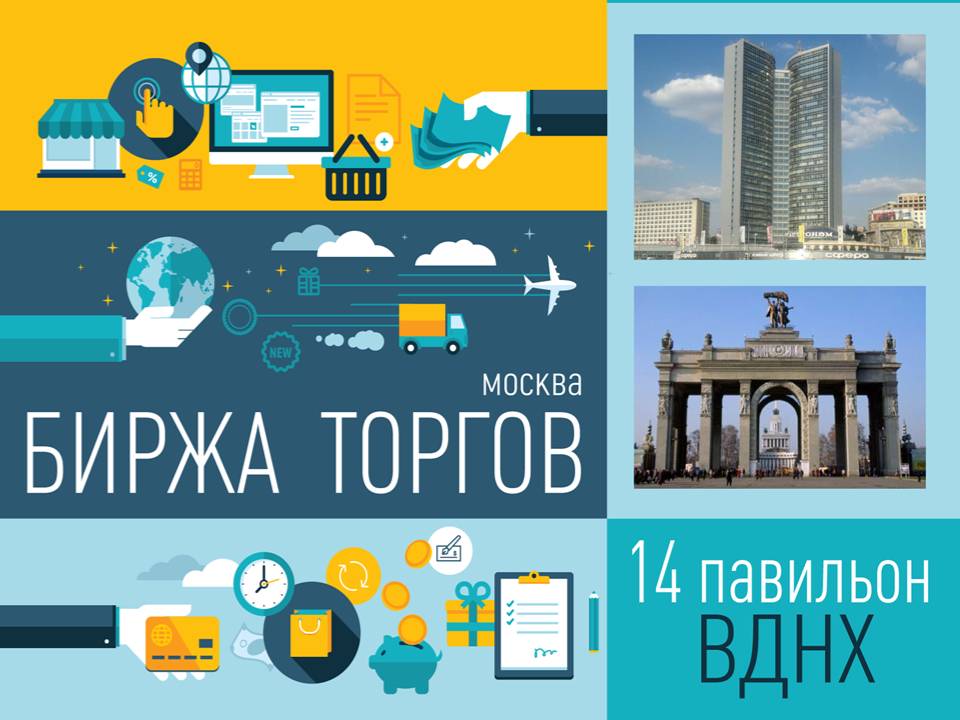 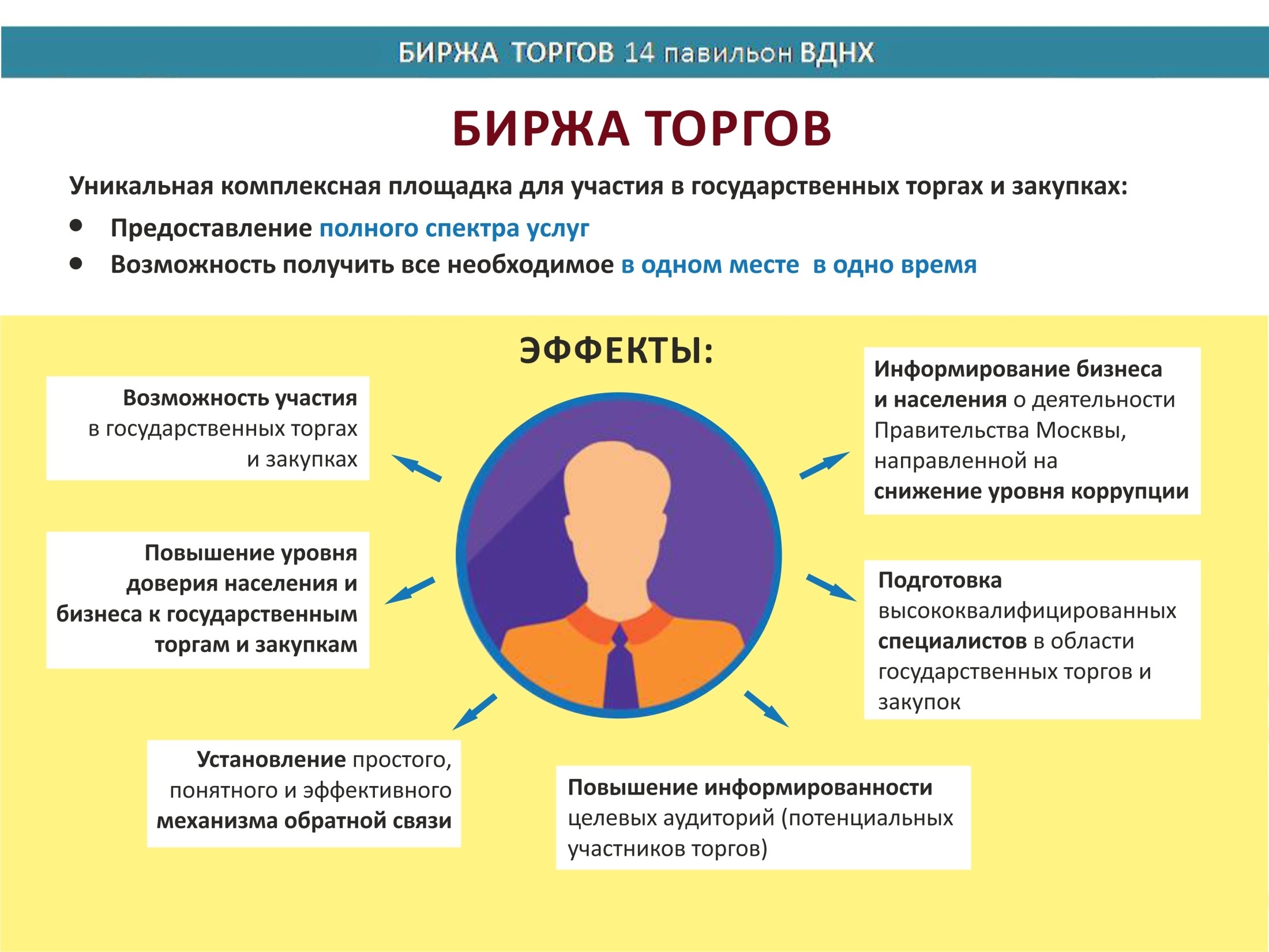 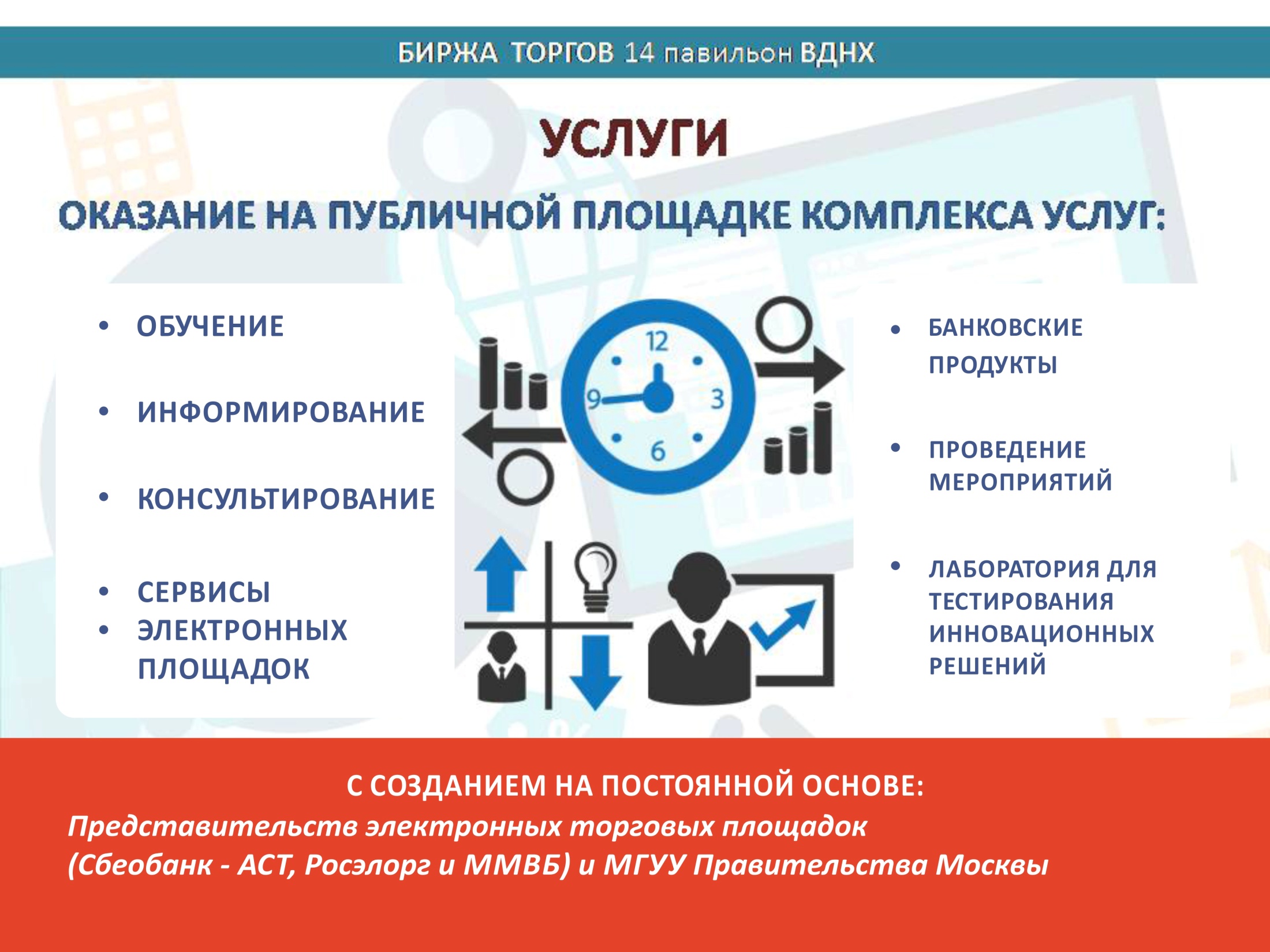